Thứ    ngày    tháng   năm 2023
BÀI 10:
ÔN TẬP CUỐI HỌC KÌ 1
(Tiết 1)
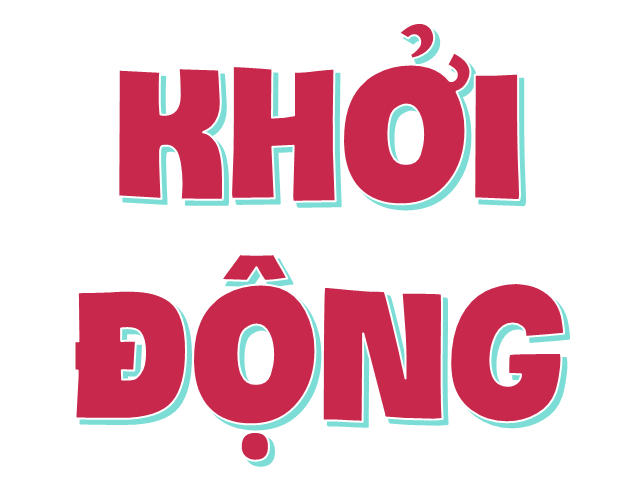 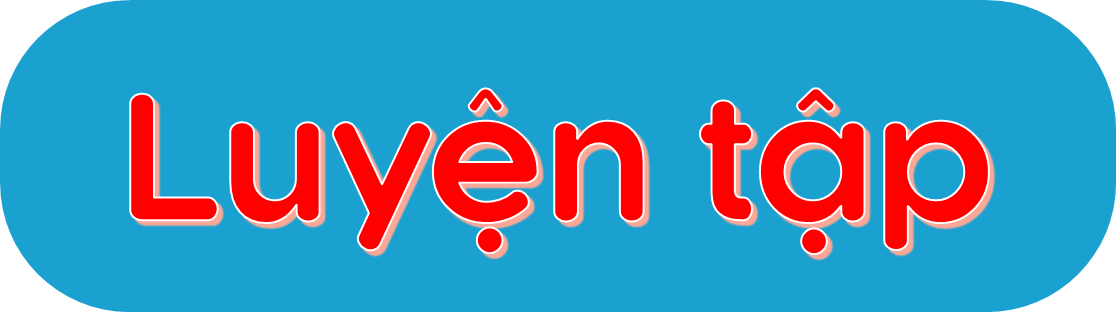 A. Đánh giá kĩ năng đọc thành tiếng, học thuộc lòng
Trò chơi “Hộp quà bí mật”
Luật chơi: Mỗi học sinh sẽ chọn 1 hộp quà và thực hiện theo yêu cầu của hộp quà đó.
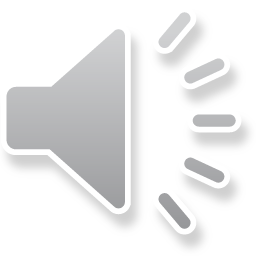 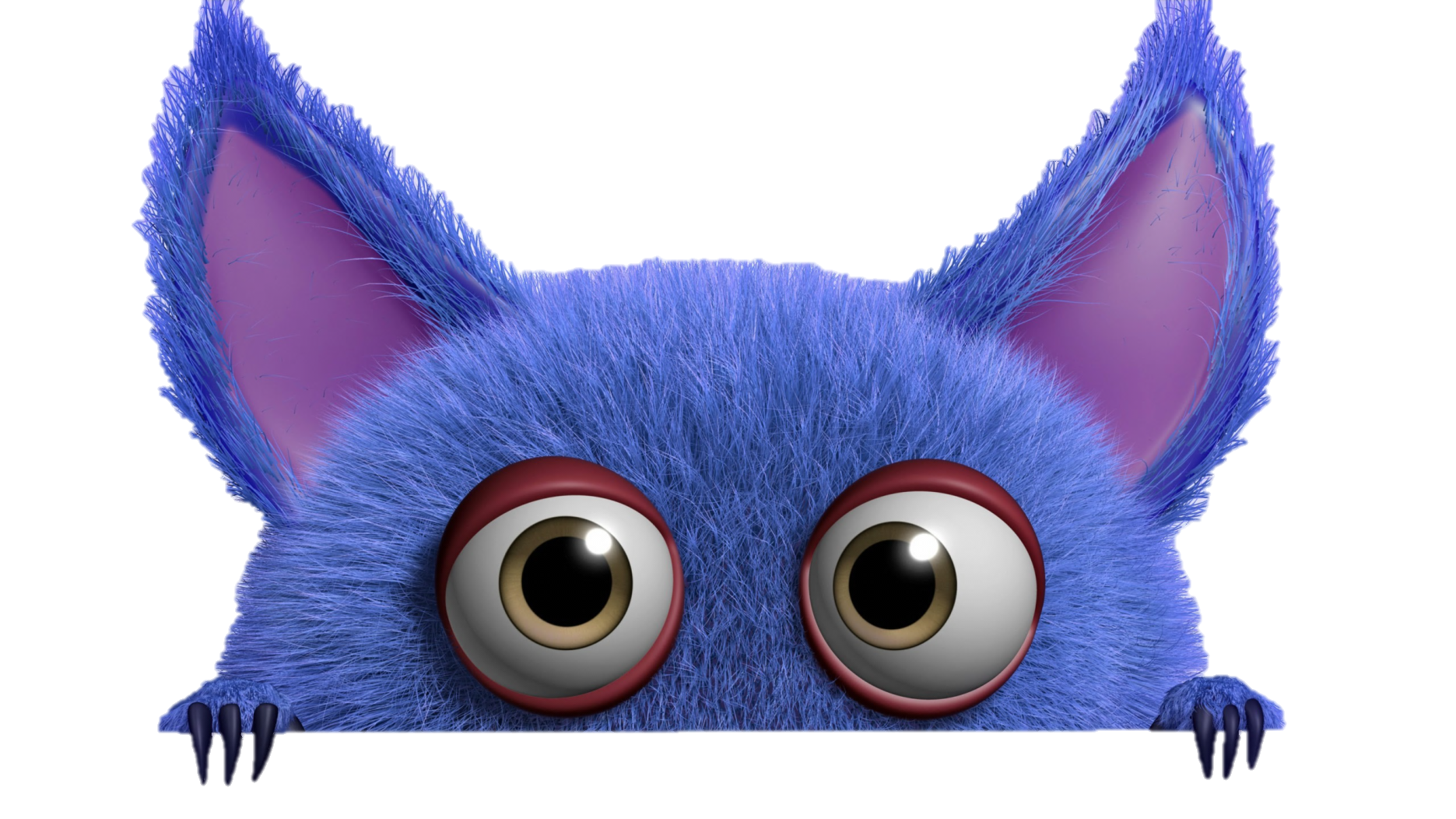 TRÒ CHƠI HỘP QUÀ BÍ MẬT
Gift box secret game
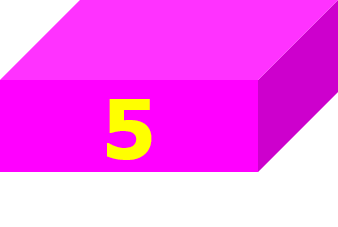 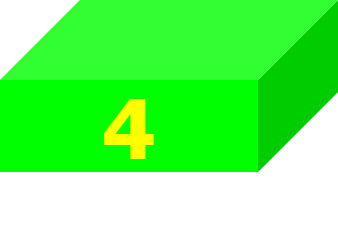 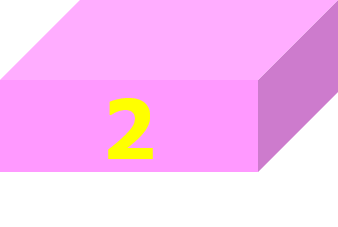 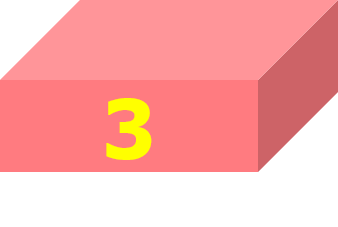 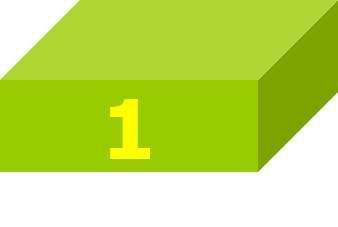 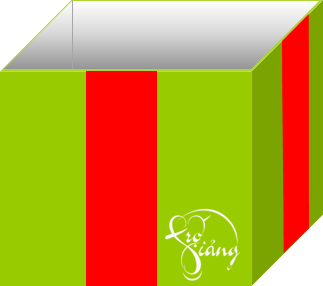 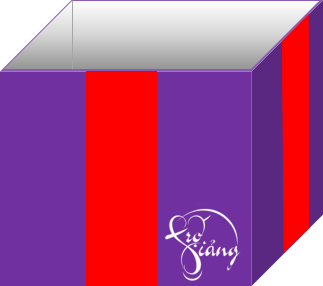 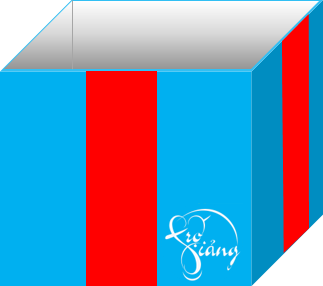 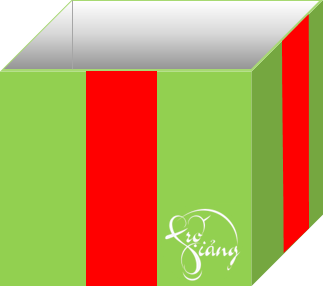 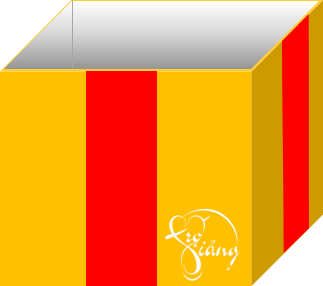 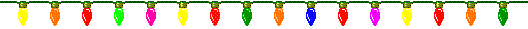 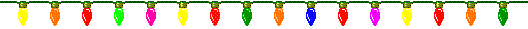 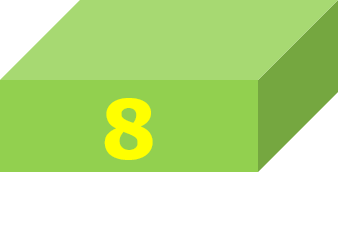 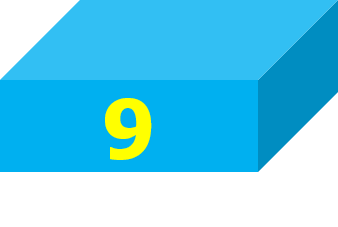 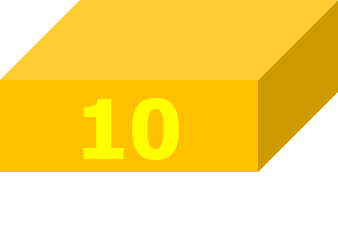 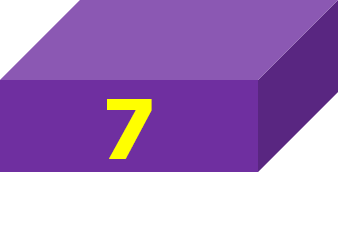 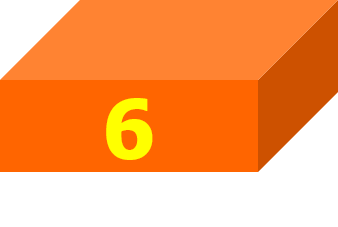 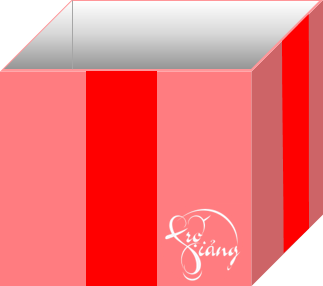 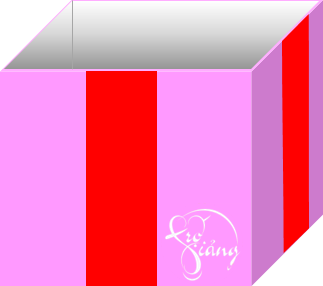 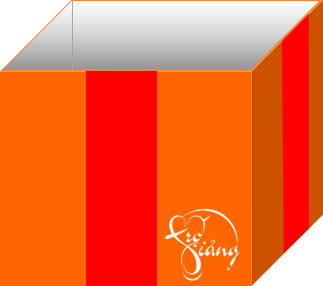 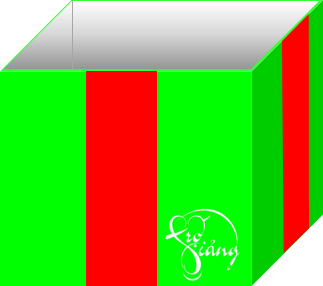 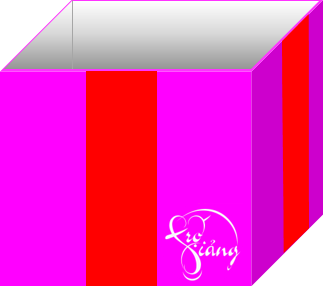 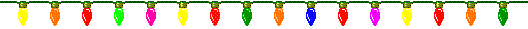 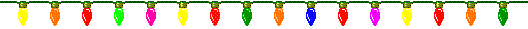 B. Đọc và làm bài tập
Đồng dao tặng mẹ tặng ba
Mẹ à, mẹ ơi
Ba à, ba ơi
Mèo trắng ngủ rồi
Mèo đen còn thức
Ba đến phòng trực 
Mẹ vẫn chưa về 
Con lắng tai nghe
Họa mi thánh thót
Có bài toán tập
Khó à khó ơi

Có ông Mặt Trời 
Ghé vào cửa sổ
Bàn tay chị gió 
Vuốt làn tóc con…

Ba mẹ đừng buồn
Nhà không vắng vẻ
Búp bê bé bé
Vẫn nhoẻn miệng cười
Mèo trắng dậy rồi

Mèo đen bắt chuột
Bài con đã thuộc 
Toán đã làm xong
Ba mẹ yên lòng
Theo công theo việc 
Tối về họp mặt 
Đủ cả ba người 
Ríu rít nói chuyện
Vui như ngày Tết.
     NGUYỄN TRỌNG TẠO
Bài 1: Xếp các từ đã cho vào nhóm thích hợp
Làm việc nhóm 4.
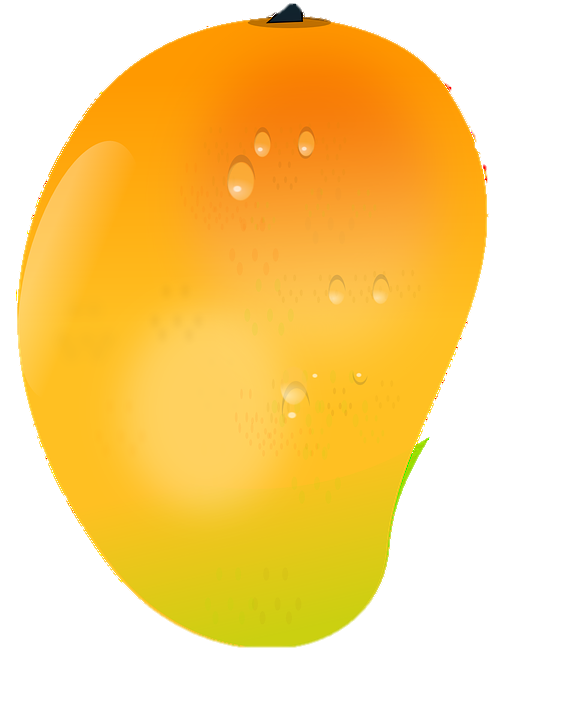 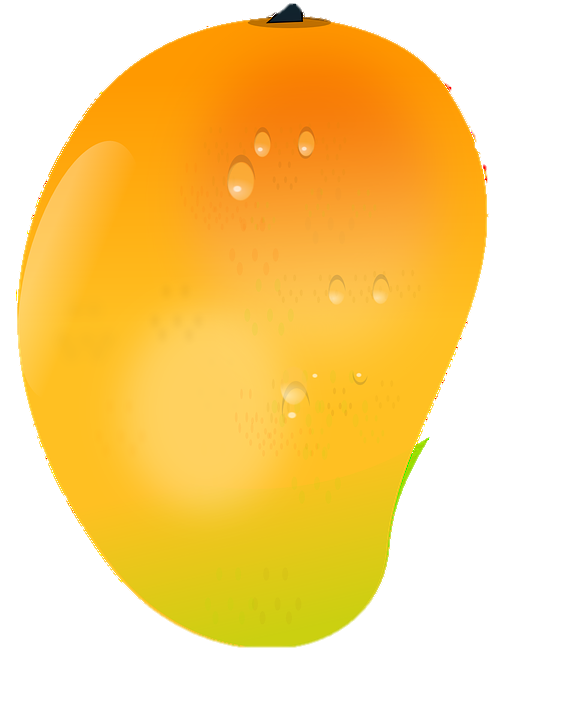 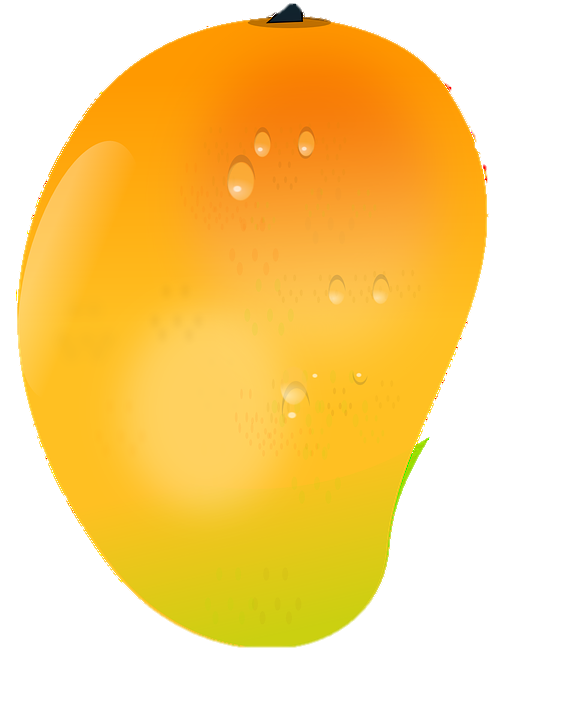 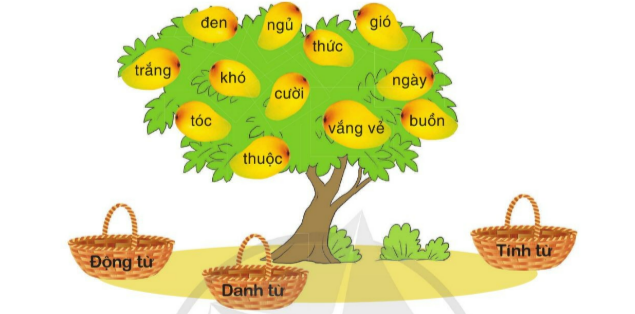 gió
ngủ
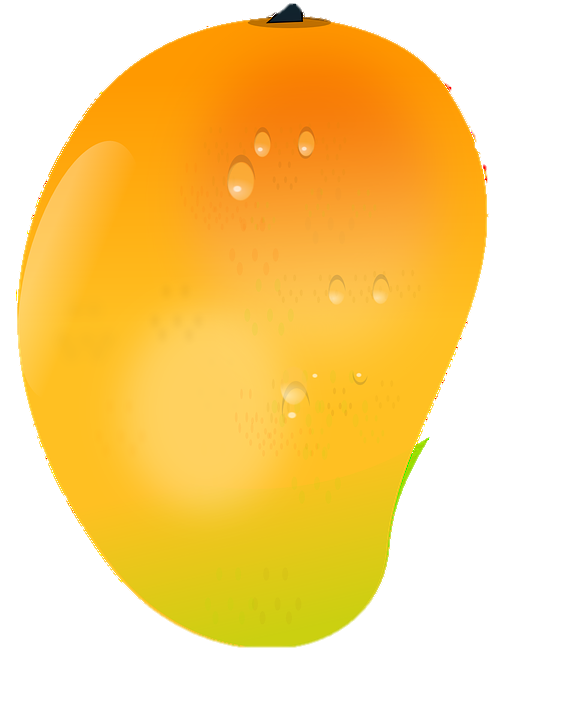 đen
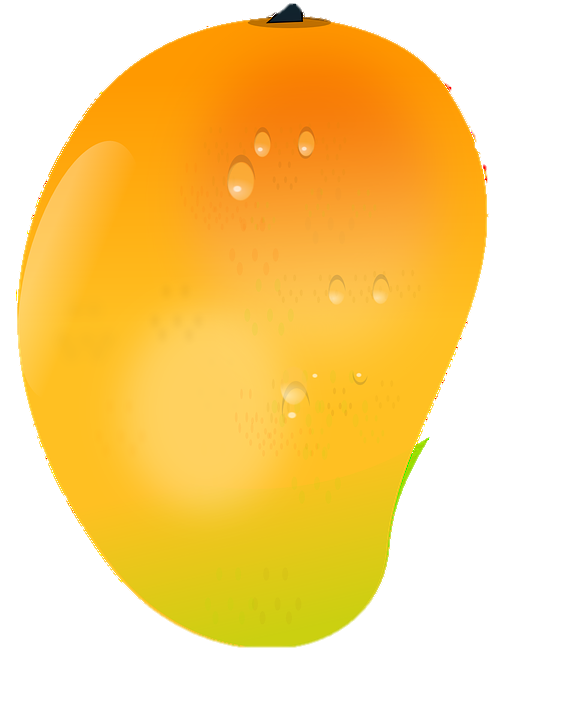 thức
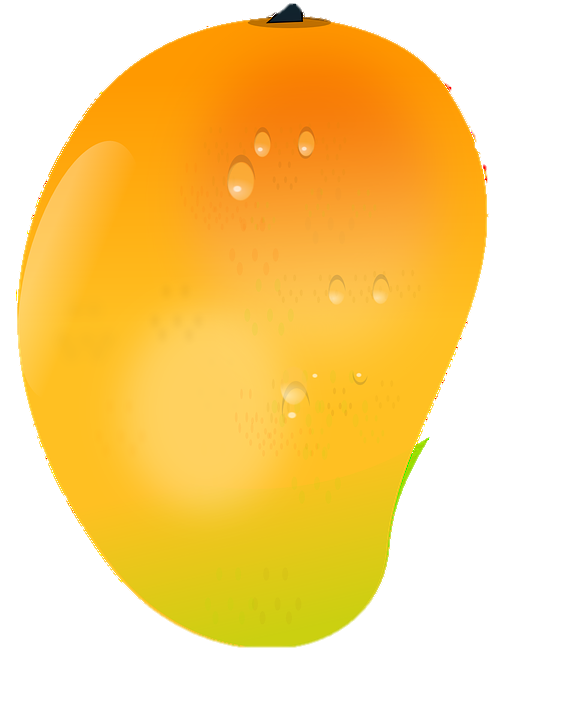 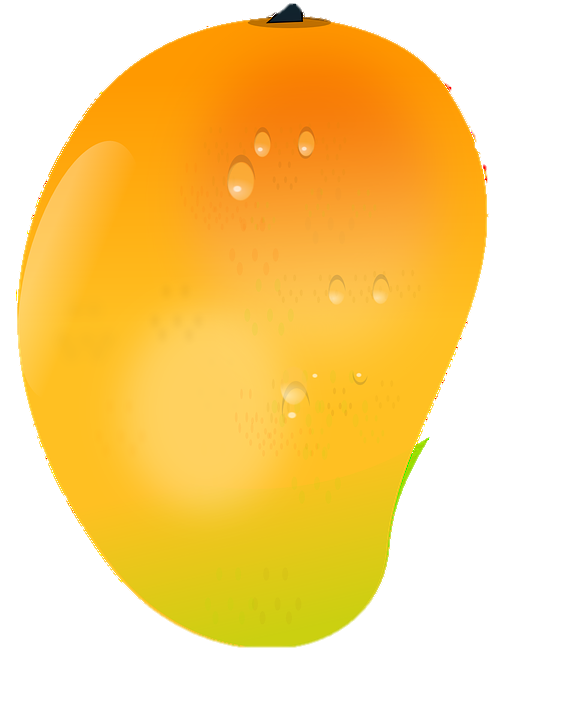 trắng
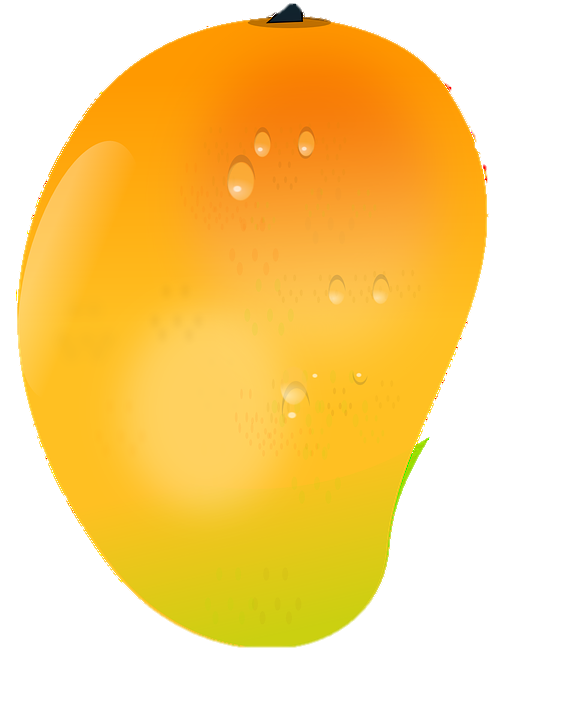 khó
ngày
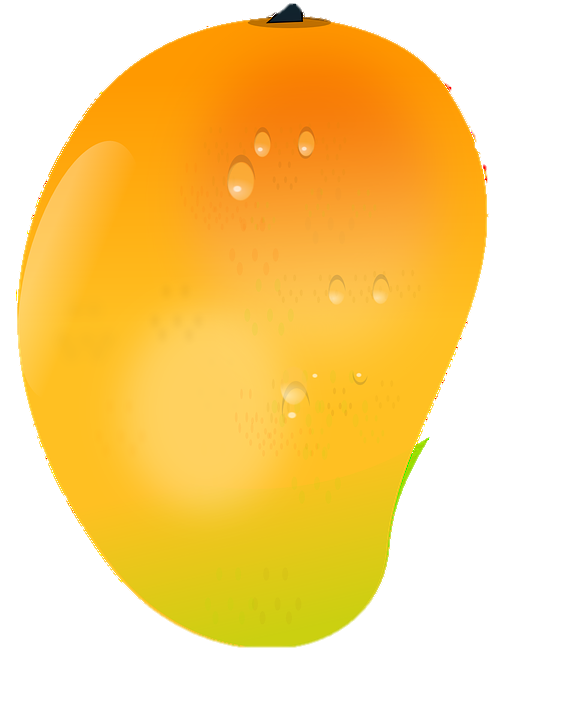 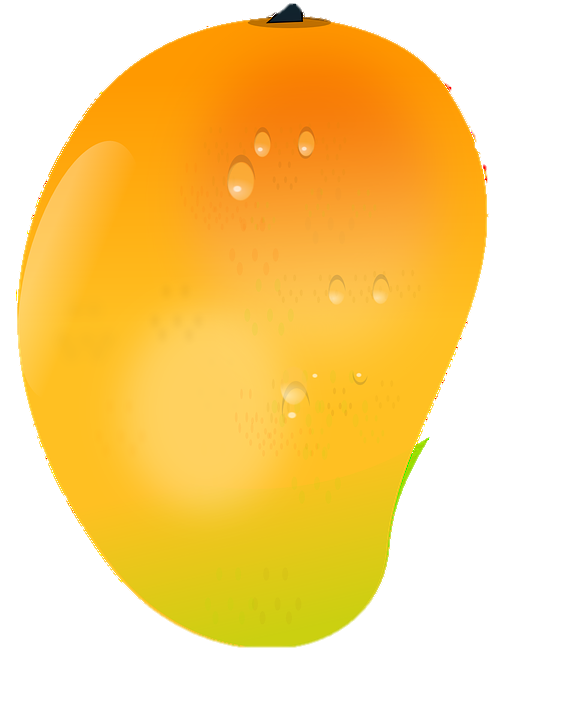 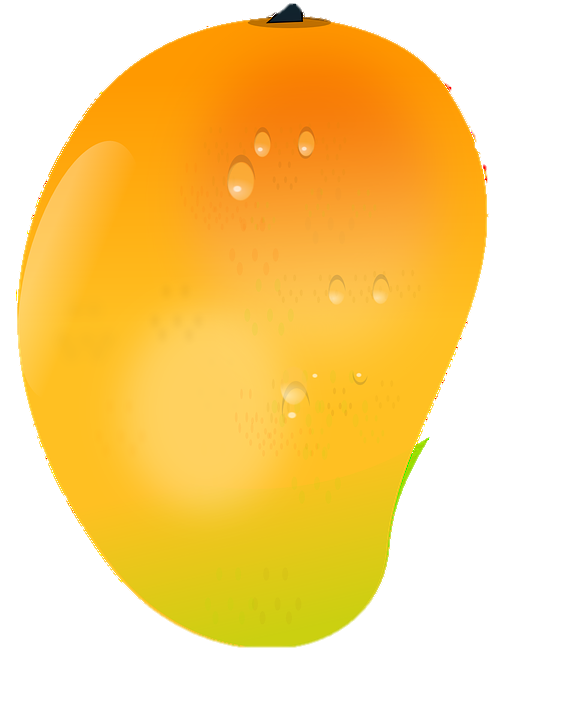 cười
buồn
tóc
vắng vẻ
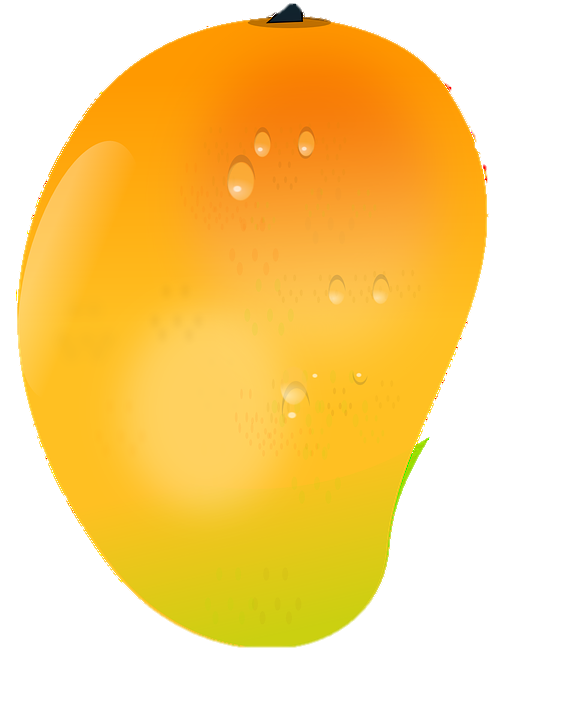 thuộc
Câu 2: Những nhân vật nào trong bài thơ được nhân hóa? Chúng được nhân hóa bằng cách nào?
Làm việc nhóm 4.
Các vật được nhân hoá: Mặt Trời, gió, búp bê.
Cách nhân hoá: Gọi sự vật bằng từ ngữ dùng để gọi người: Ông (Mặt Trời), chị (gió)
Tả sự vật bằng từ ngữ để tả người: Ghé, vuốt, nhoẻn miệng người.
Câu 3: Viết một đoạn văn ngắn (3 - 4 câu) nêu cảm nghĩ của em về bạn nhỏ trong bài thơ.
Làm việc cá nhân vào vở.
Bạn nhỏ trong bài thơ là một người con ngoan. Khi ba mẹ vắng nhà, bạn ấy vẫn làm bài tập chứ không đi chơi. Khi ba mẹ bạn ấy về cũng là lúc bạn ấy làm xong bài tập, không phải khiến cho ba mẹ bạn ấy thúc giục.
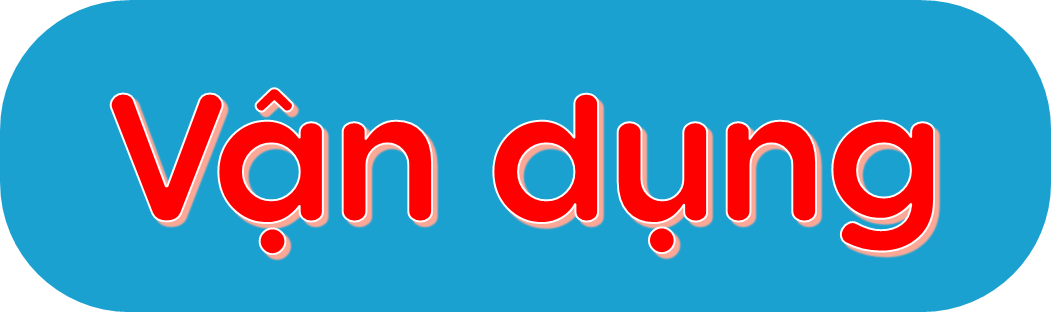 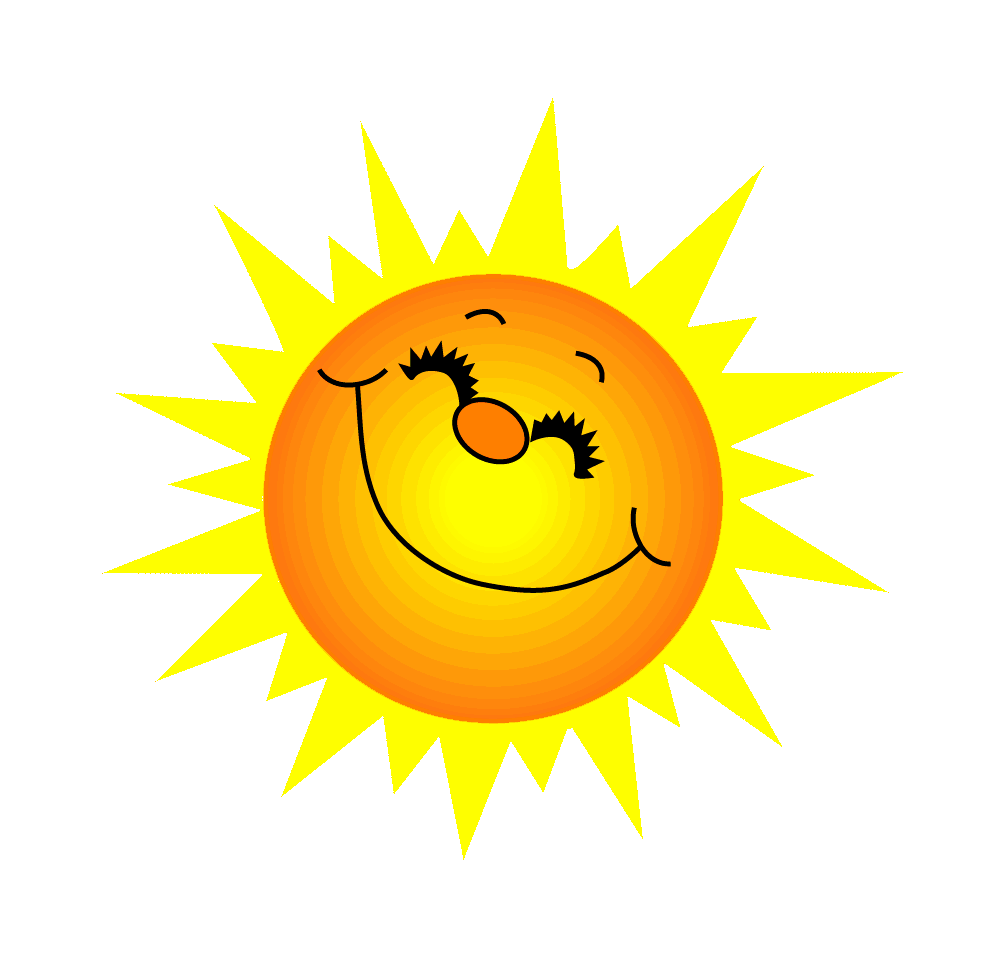 Yêu cầu học sinh đọc đoạn văn, bài thơ,… và trả lời câu hỏi liên quan.
Đáp án:
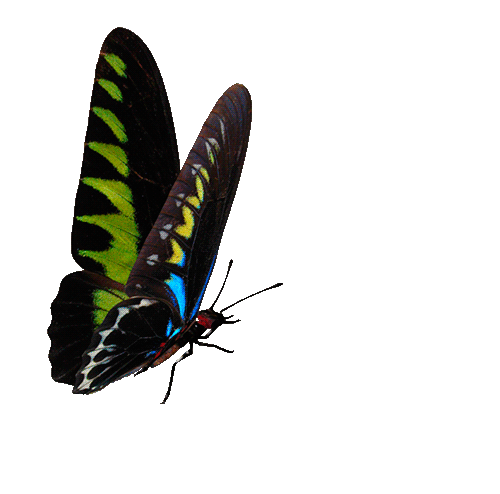 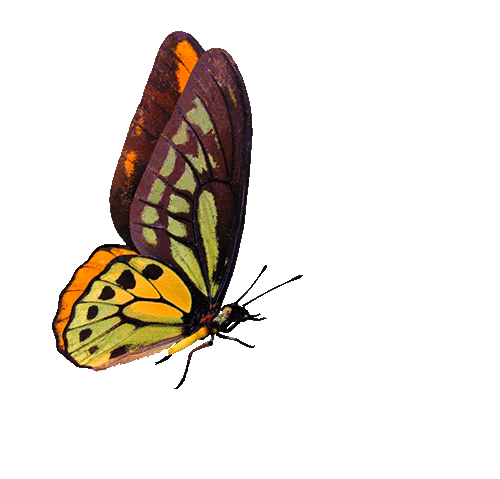 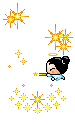 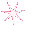 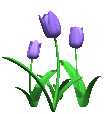 GO HOME
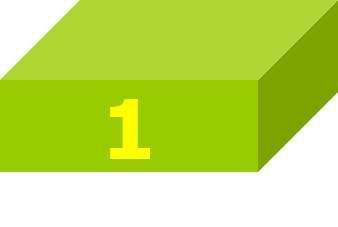 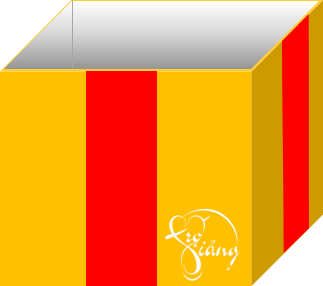 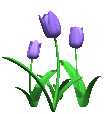 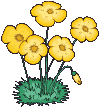 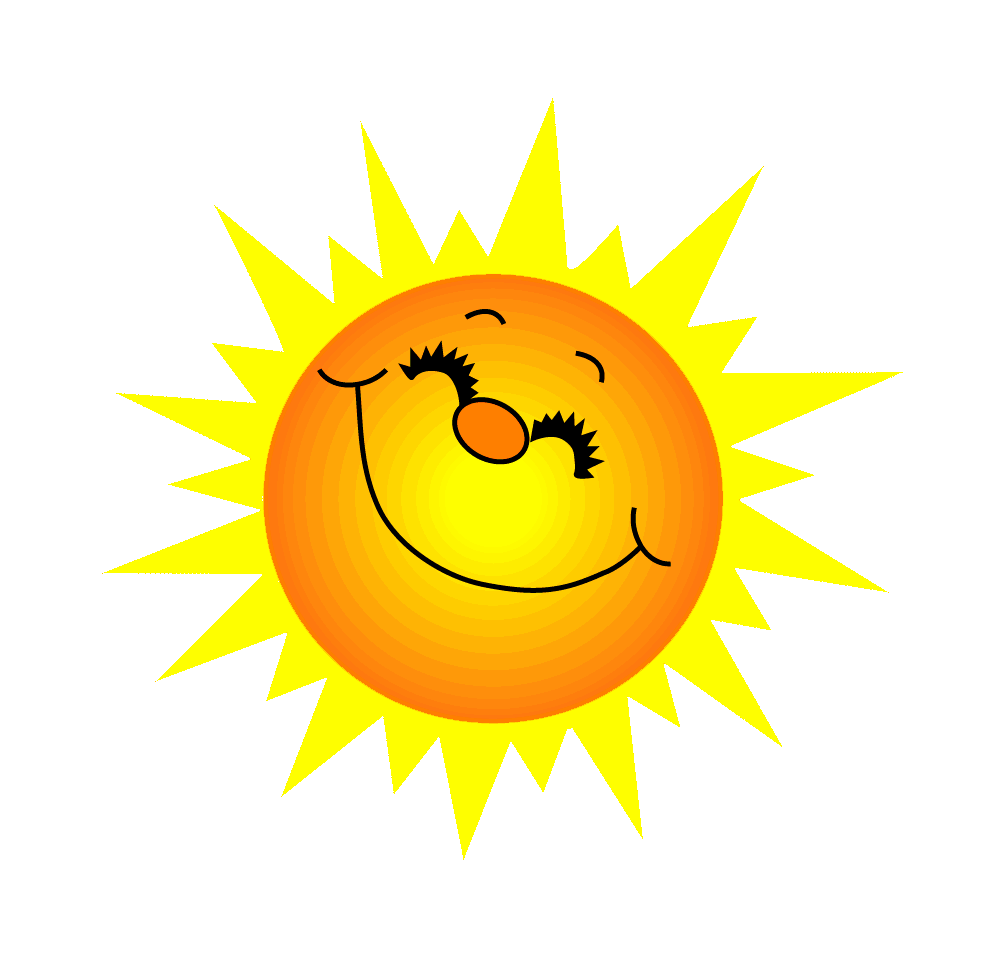 Yêu cầu học sinh đọc đoạn văn, bài thơ,… và trả lời câu hỏi liên quan.
Đáp án:
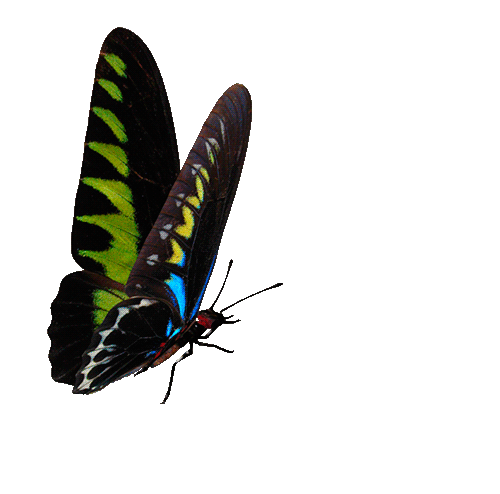 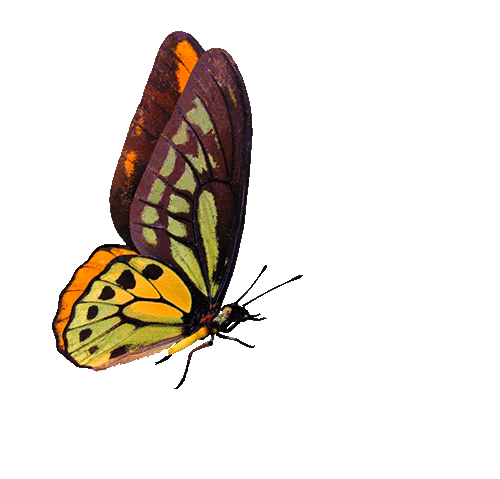 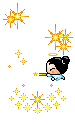 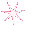 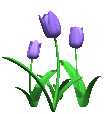 GO HOME
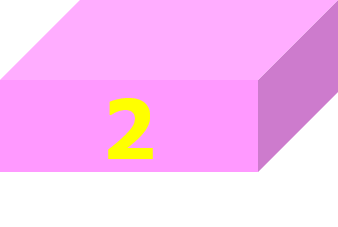 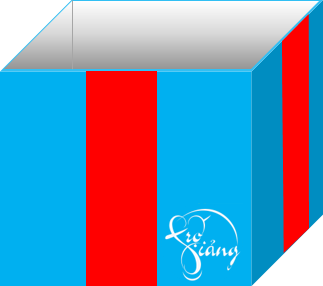 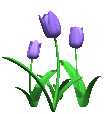 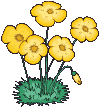 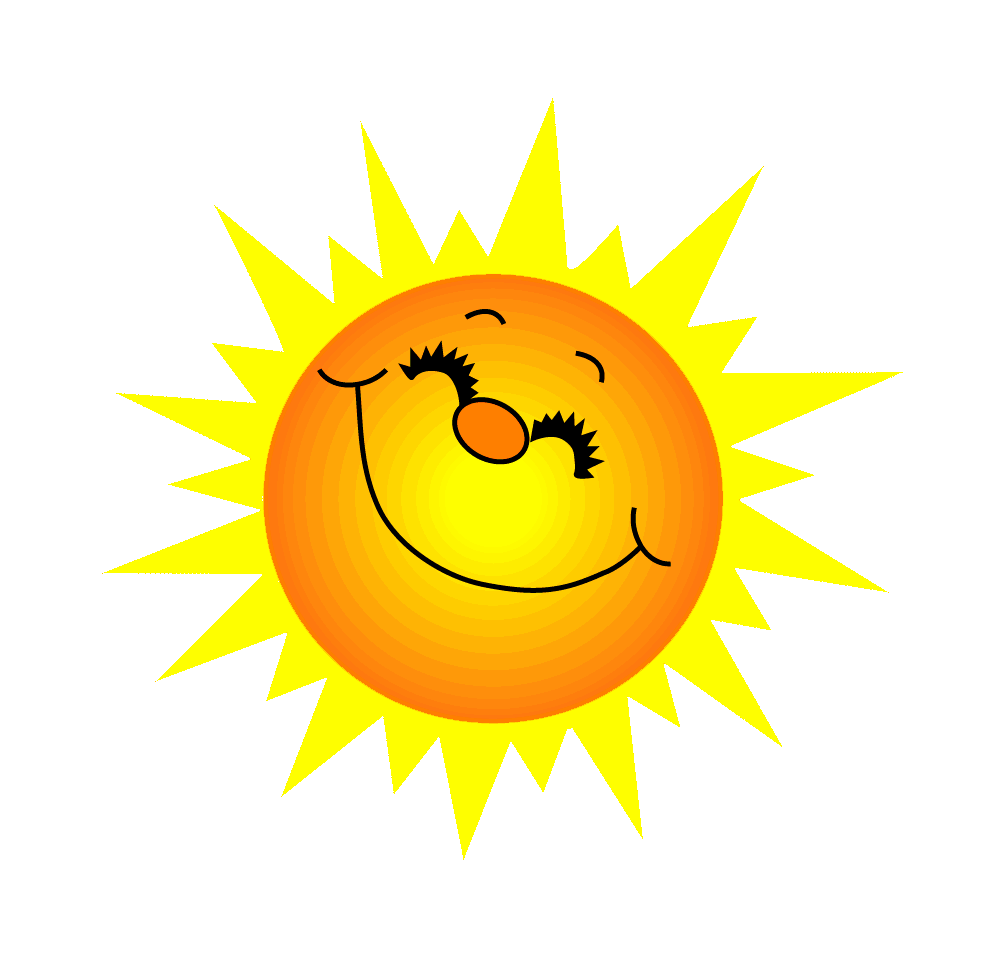 Yêu cầu học sinh đọc đoạn văn, bài thơ,… và trả lời câu hỏi liên quan.
Đáp án:
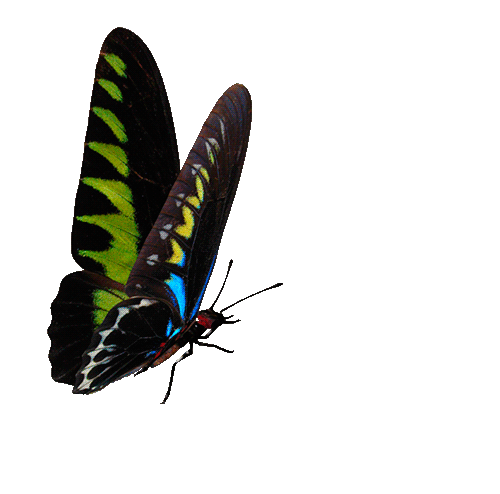 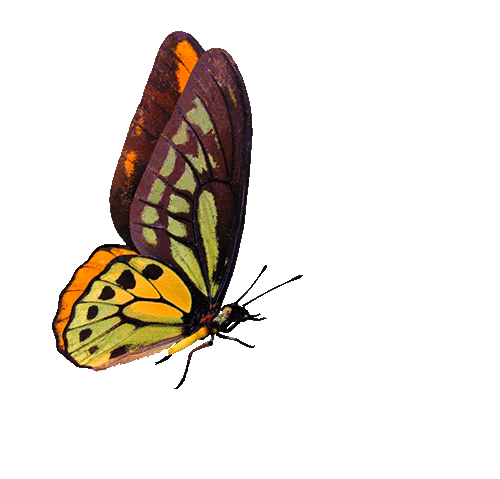 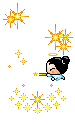 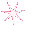 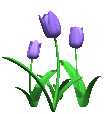 GO HOME
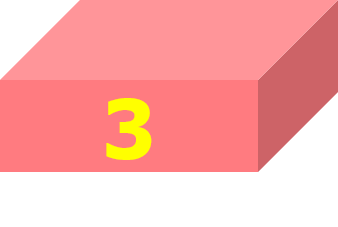 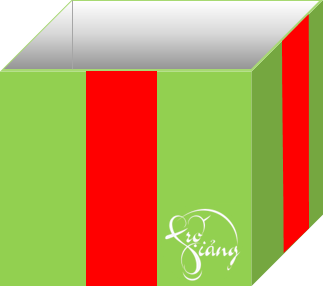 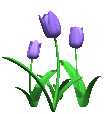 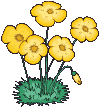 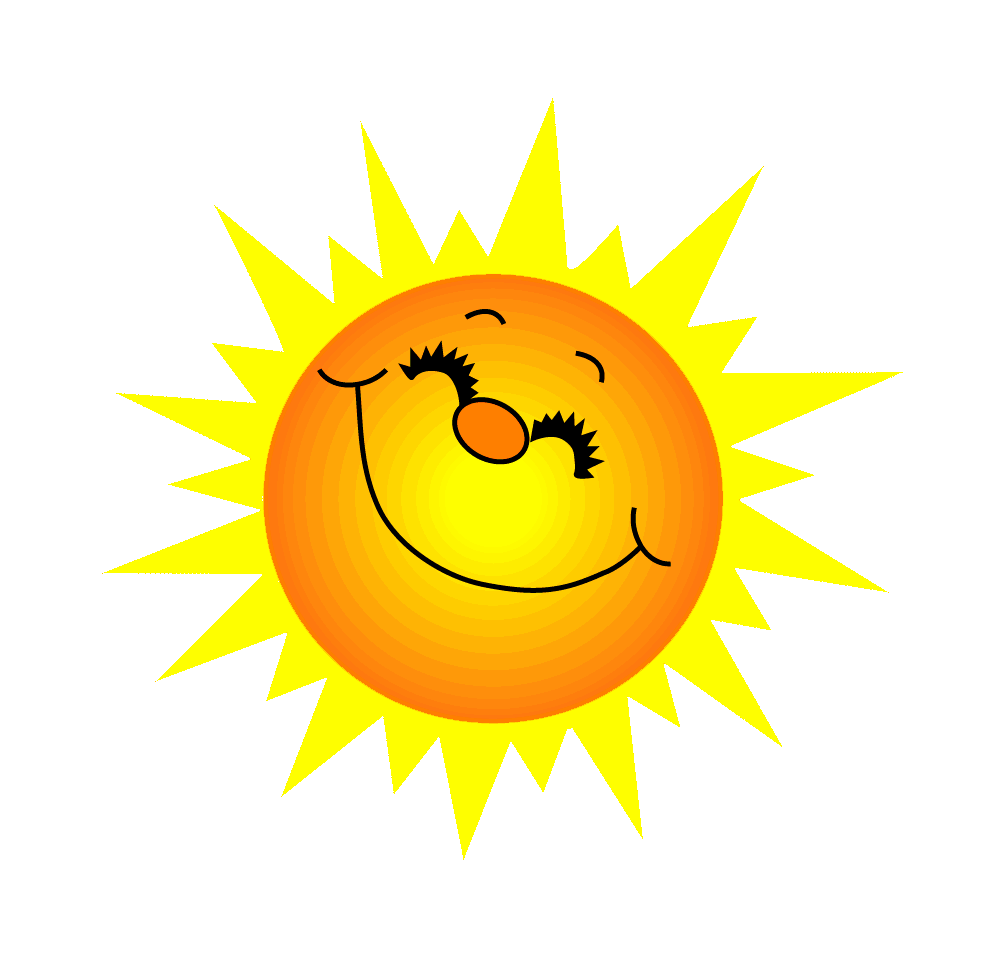 Yêu cầu học sinh đọc đoạn văn, bài thơ,… và trả lời câu hỏi liên quan.
Đáp án:
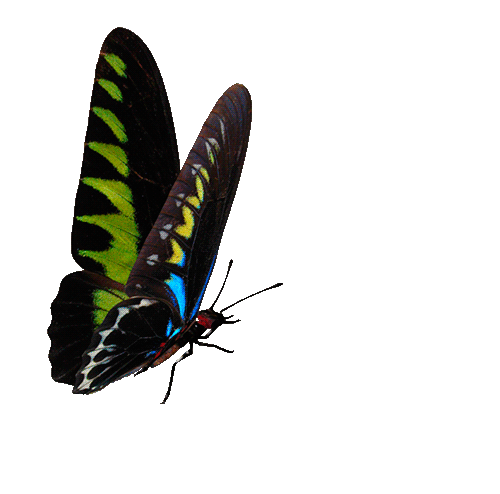 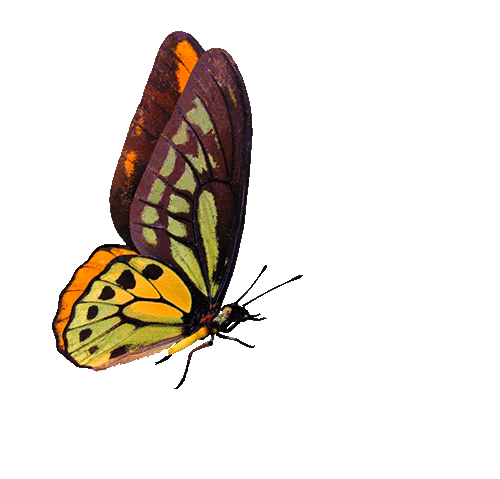 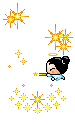 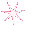 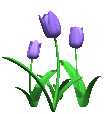 GO HOME
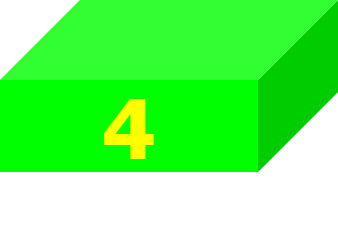 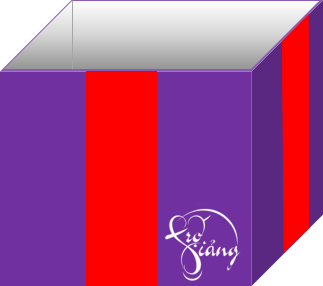 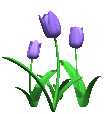 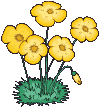 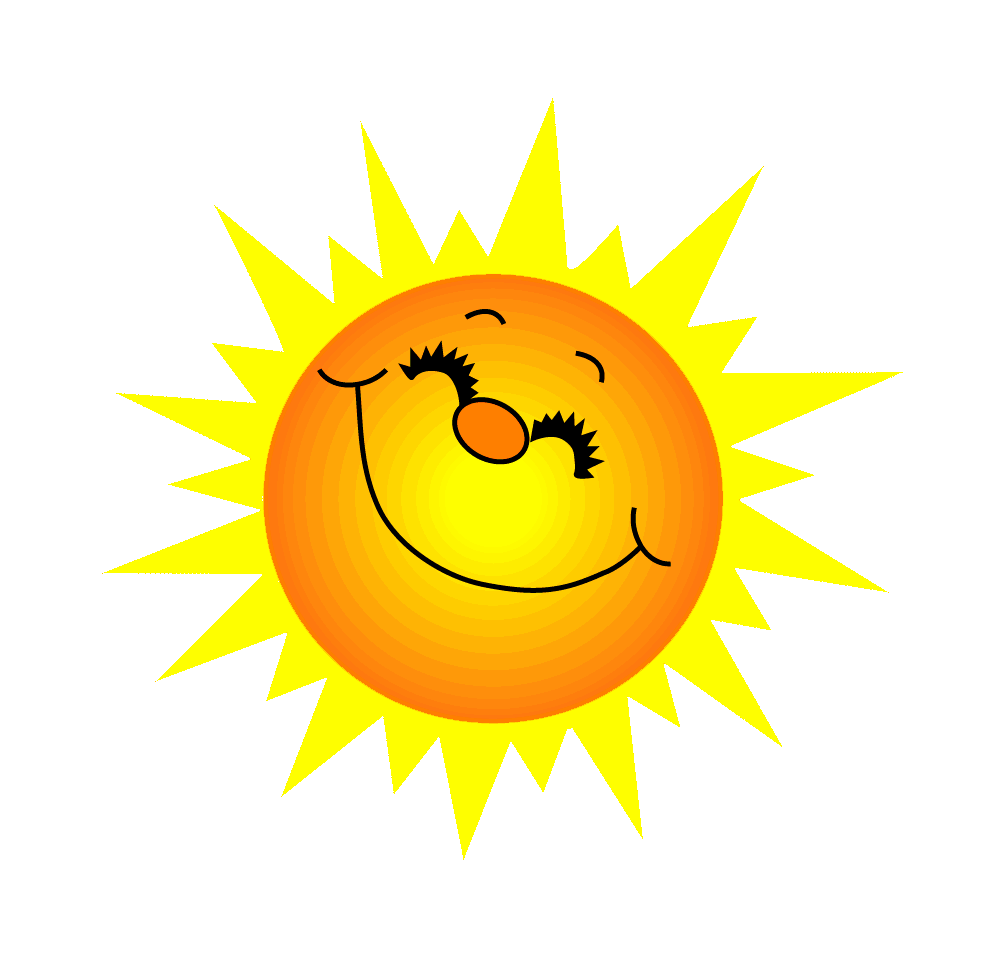 Yêu cầu học sinh đọc đoạn văn, bài thơ,… và trả lời câu hỏi liên quan.
Đáp án:
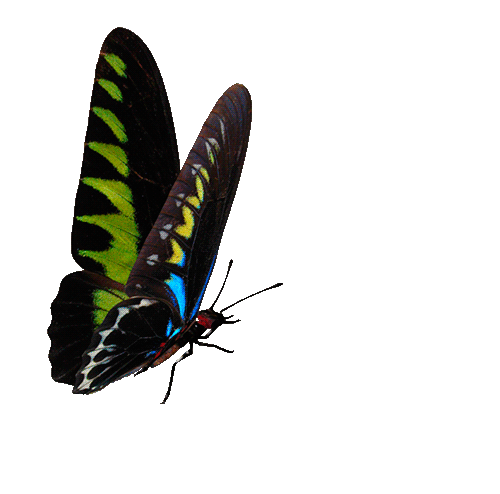 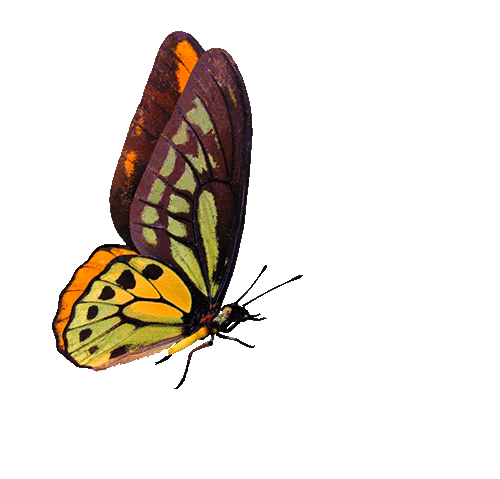 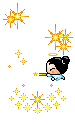 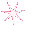 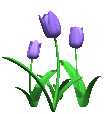 GO HOME
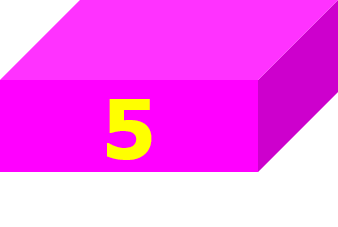 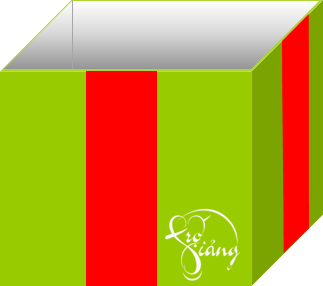 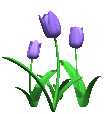 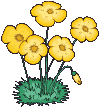 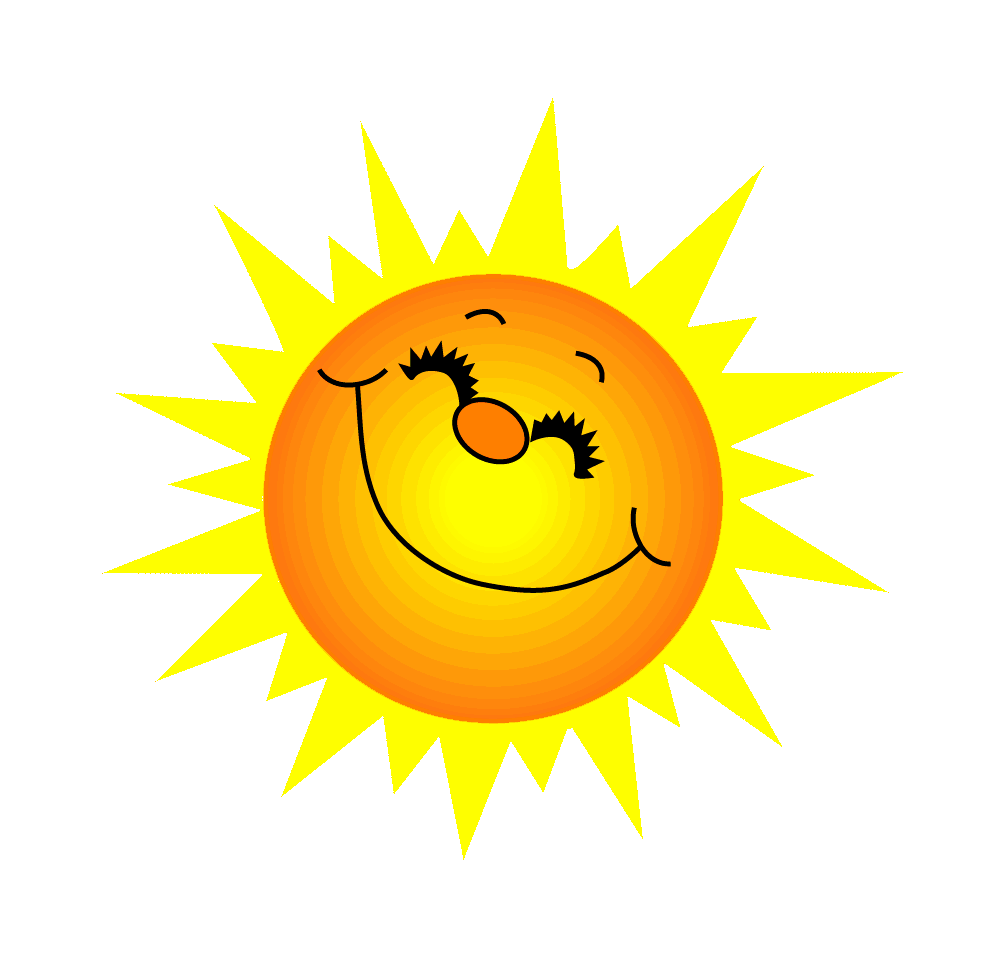 Yêu cầu học sinh đọc đoạn văn, bài thơ,… và trả lời câu hỏi liên quan.
Đáp án:
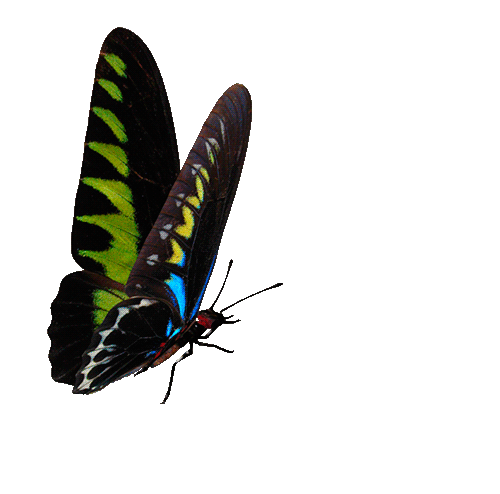 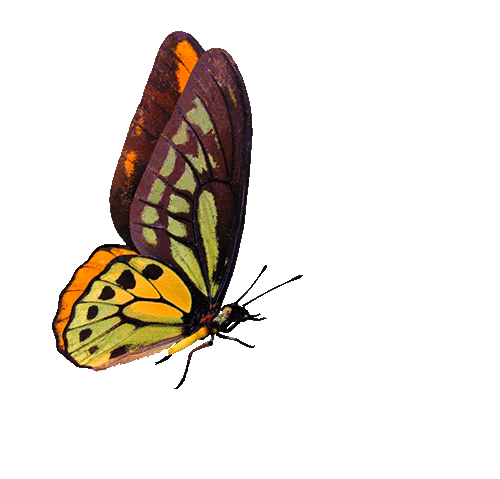 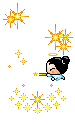 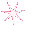 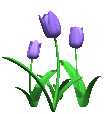 GO HOME
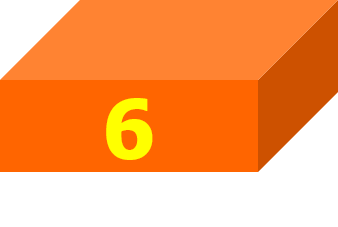 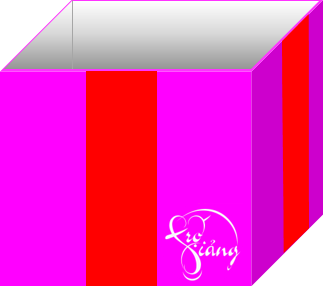 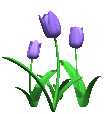 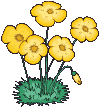 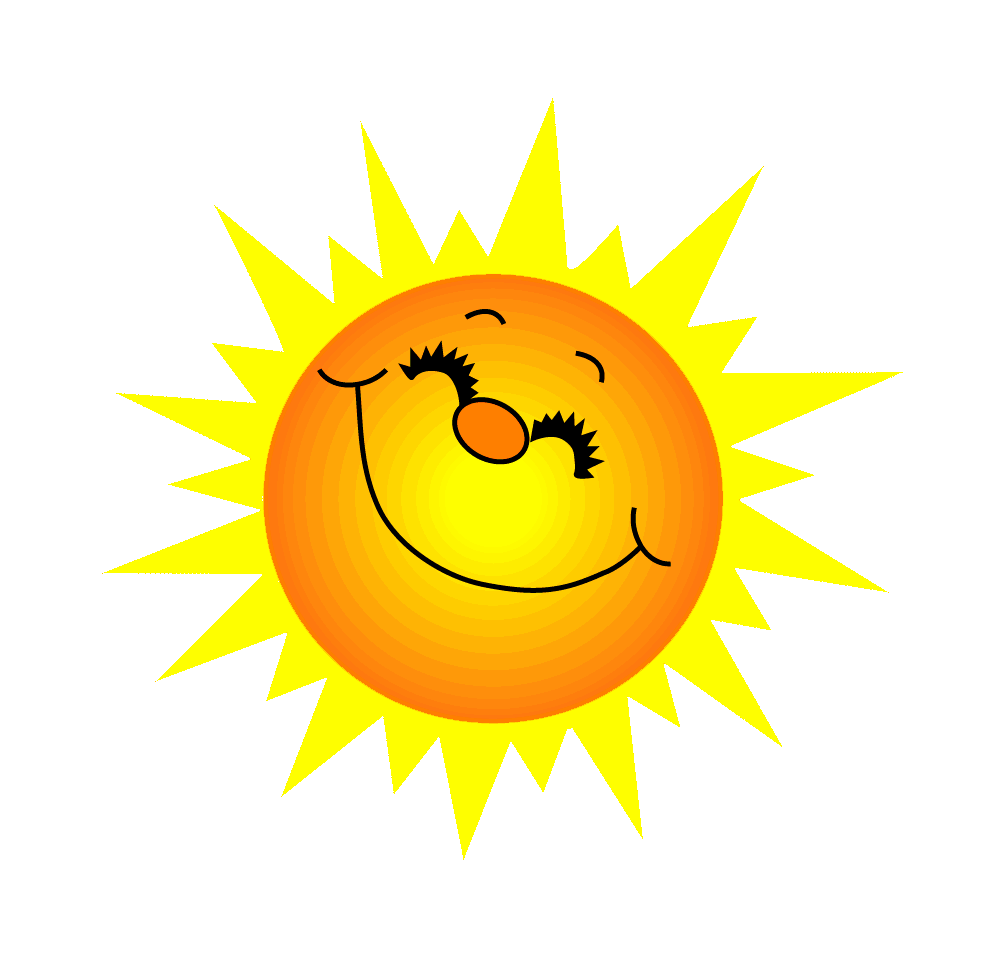 Yêu cầu học sinh đọc đoạn văn, bài thơ,… và trả lời câu hỏi liên quan.
Đáp án:
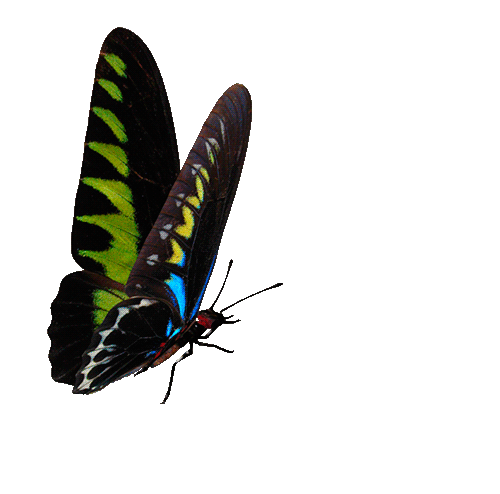 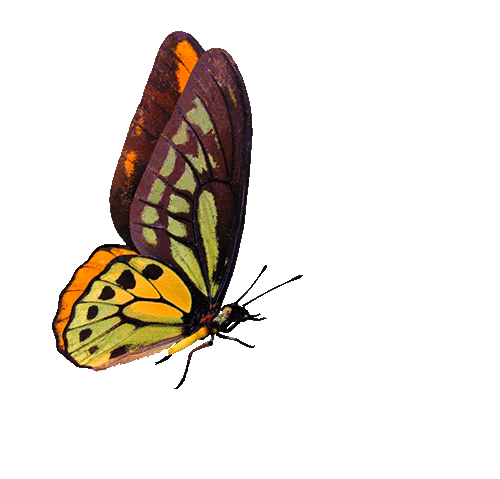 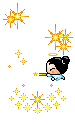 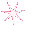 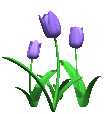 GO HOME
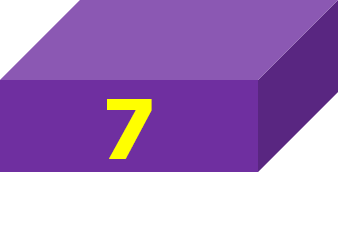 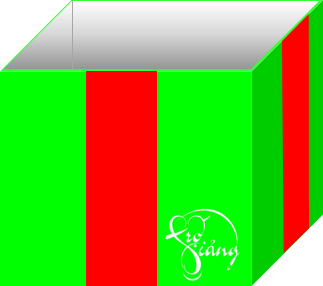 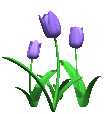 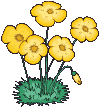 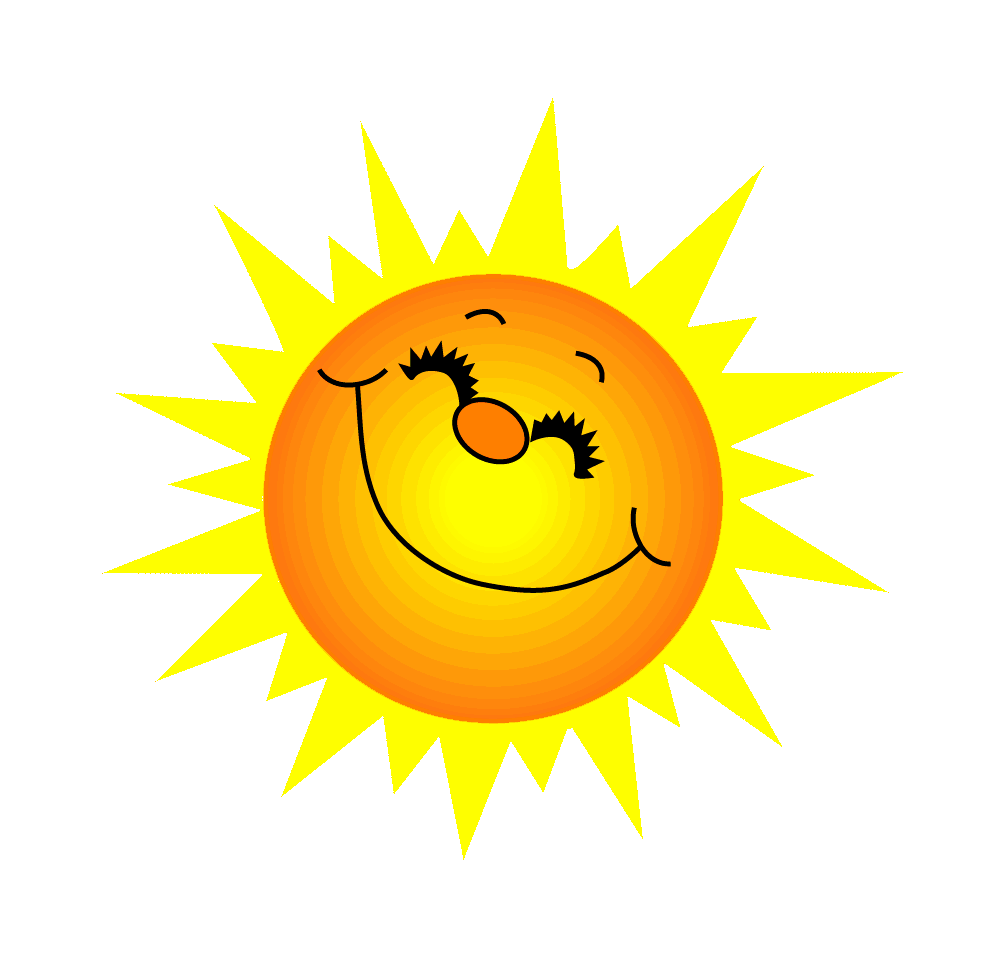 Yêu cầu học sinh đọc đoạn văn, bài thơ,… và trả lời câu hỏi liên quan.
Đáp án:
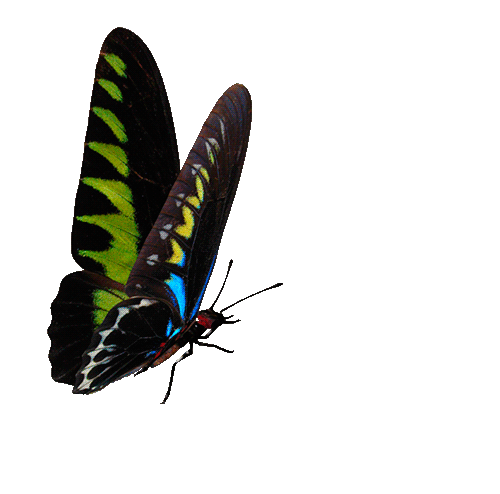 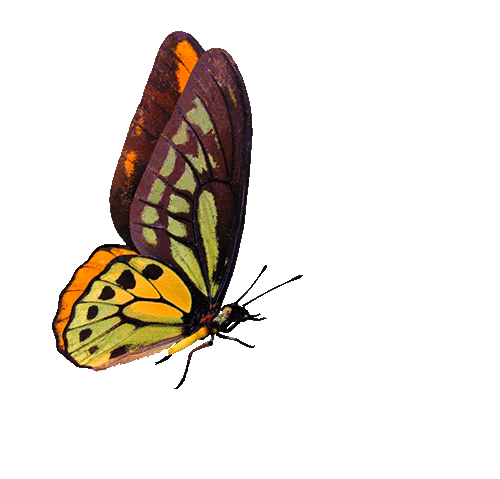 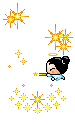 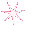 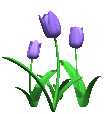 GO HOME
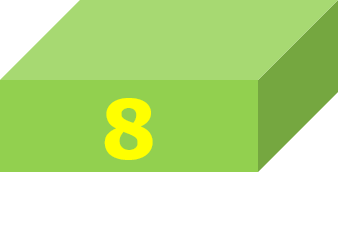 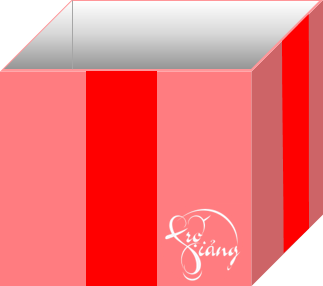 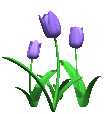 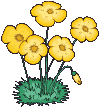 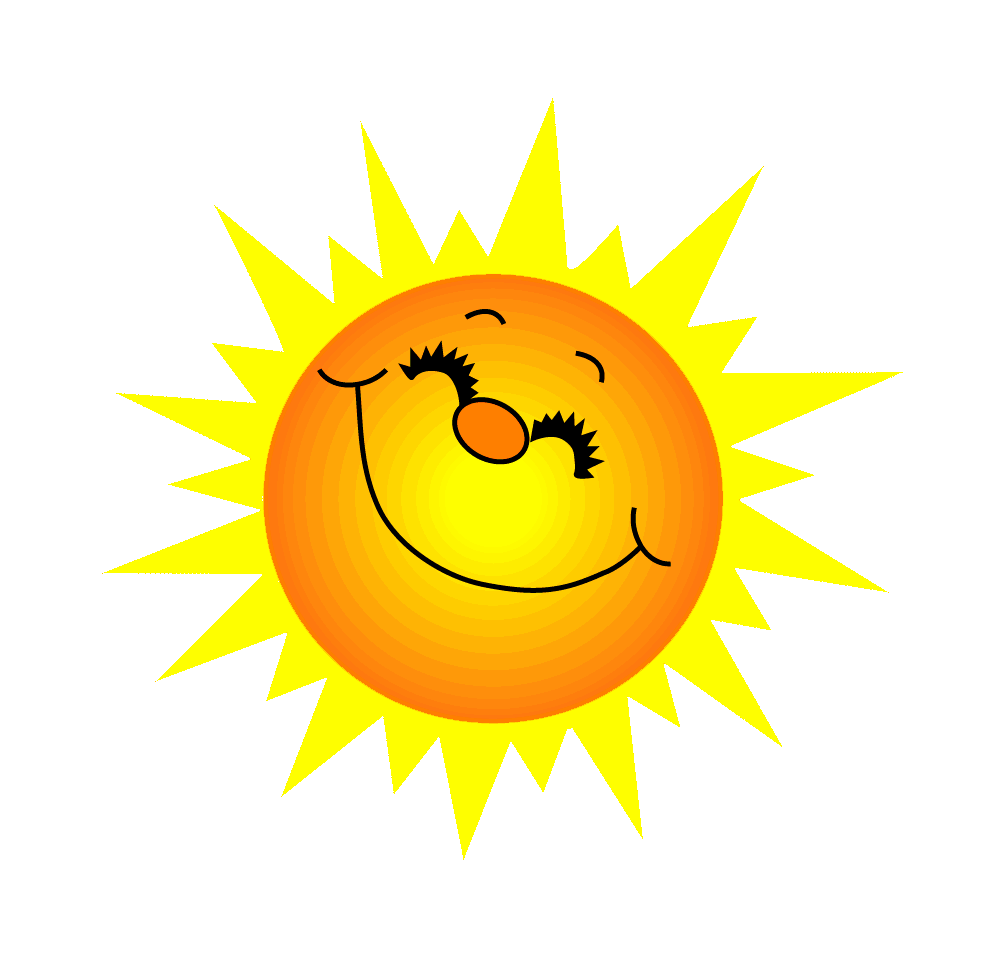 Yêu cầu học sinh đọc đoạn văn, bài thơ,… và trả lời câu hỏi liên quan.
Đáp án:
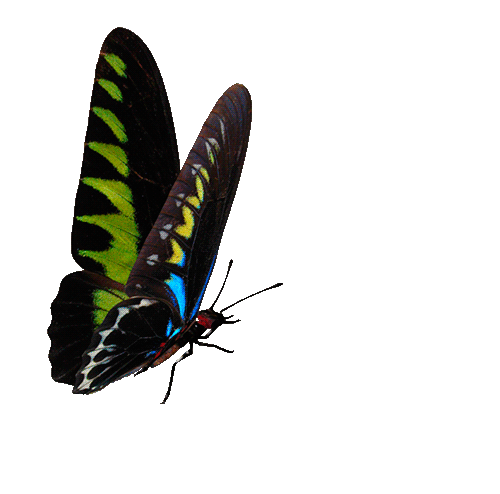 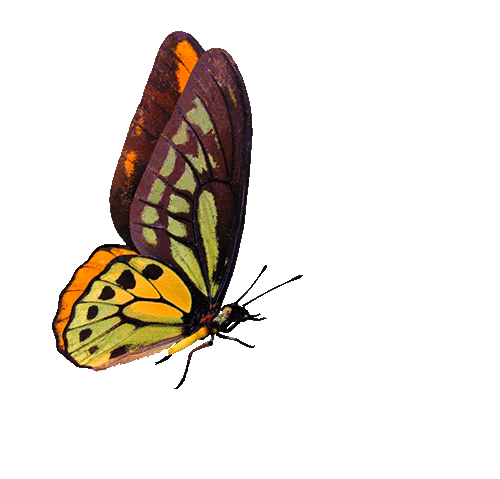 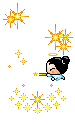 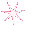 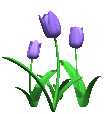 GO HOME
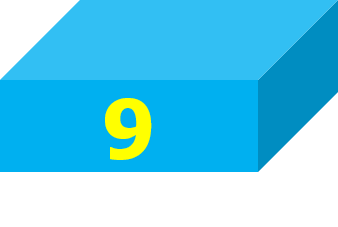 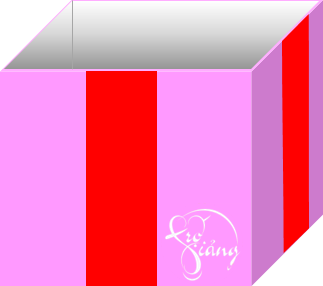 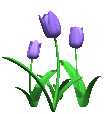 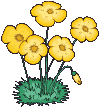 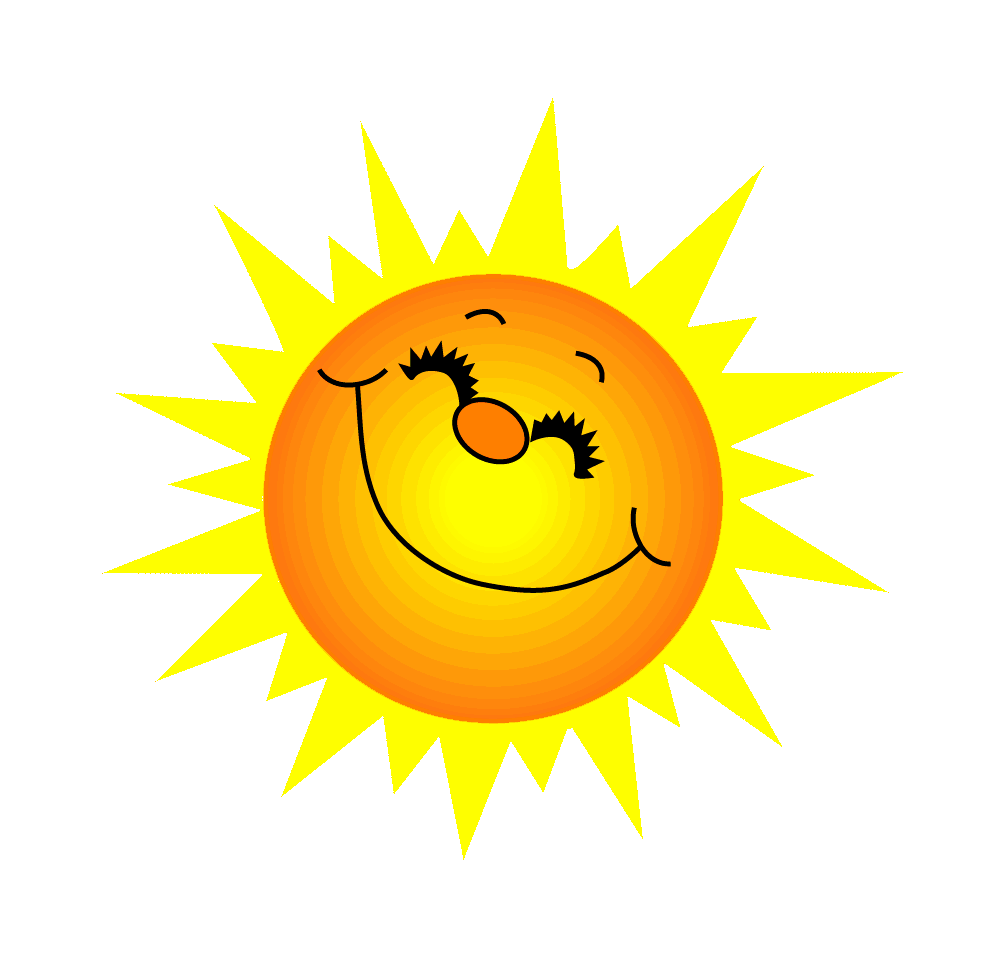 Yêu cầu học sinh đọc đoạn văn, bài thơ,… và trả lời câu hỏi liên quan.
Đáp án:
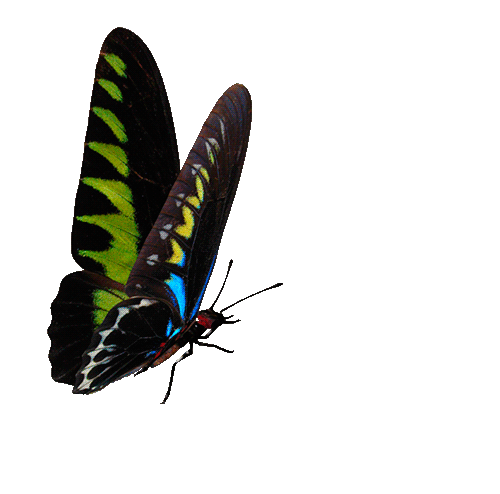 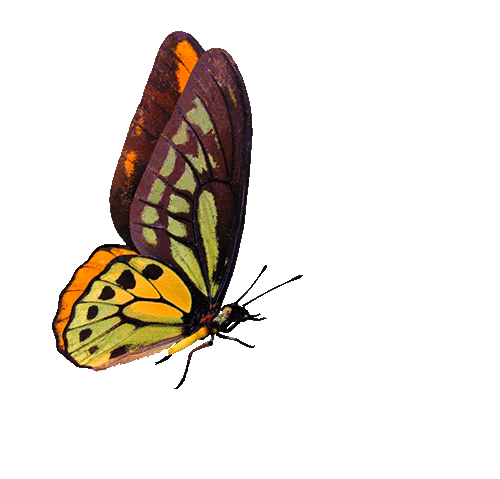 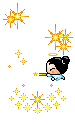 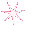 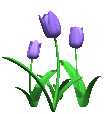 GO HOME
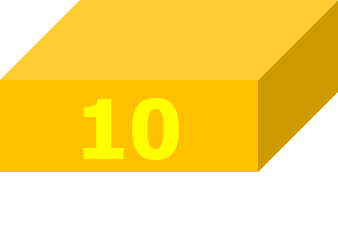 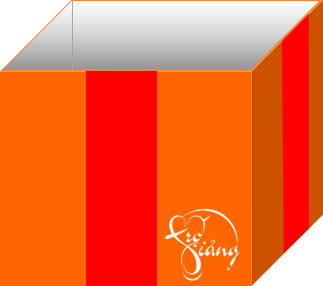 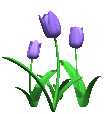 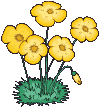